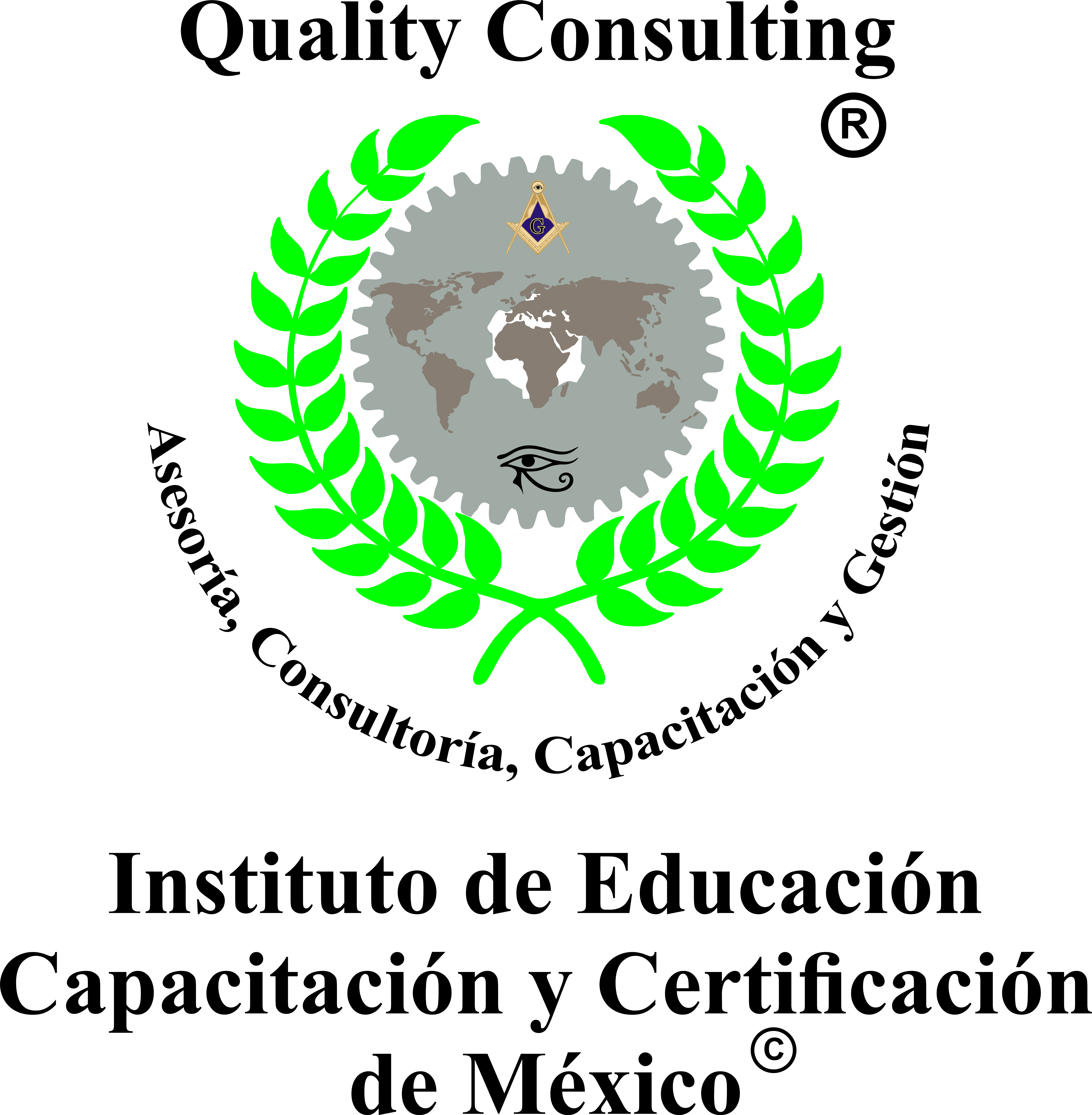 Guía de presentación
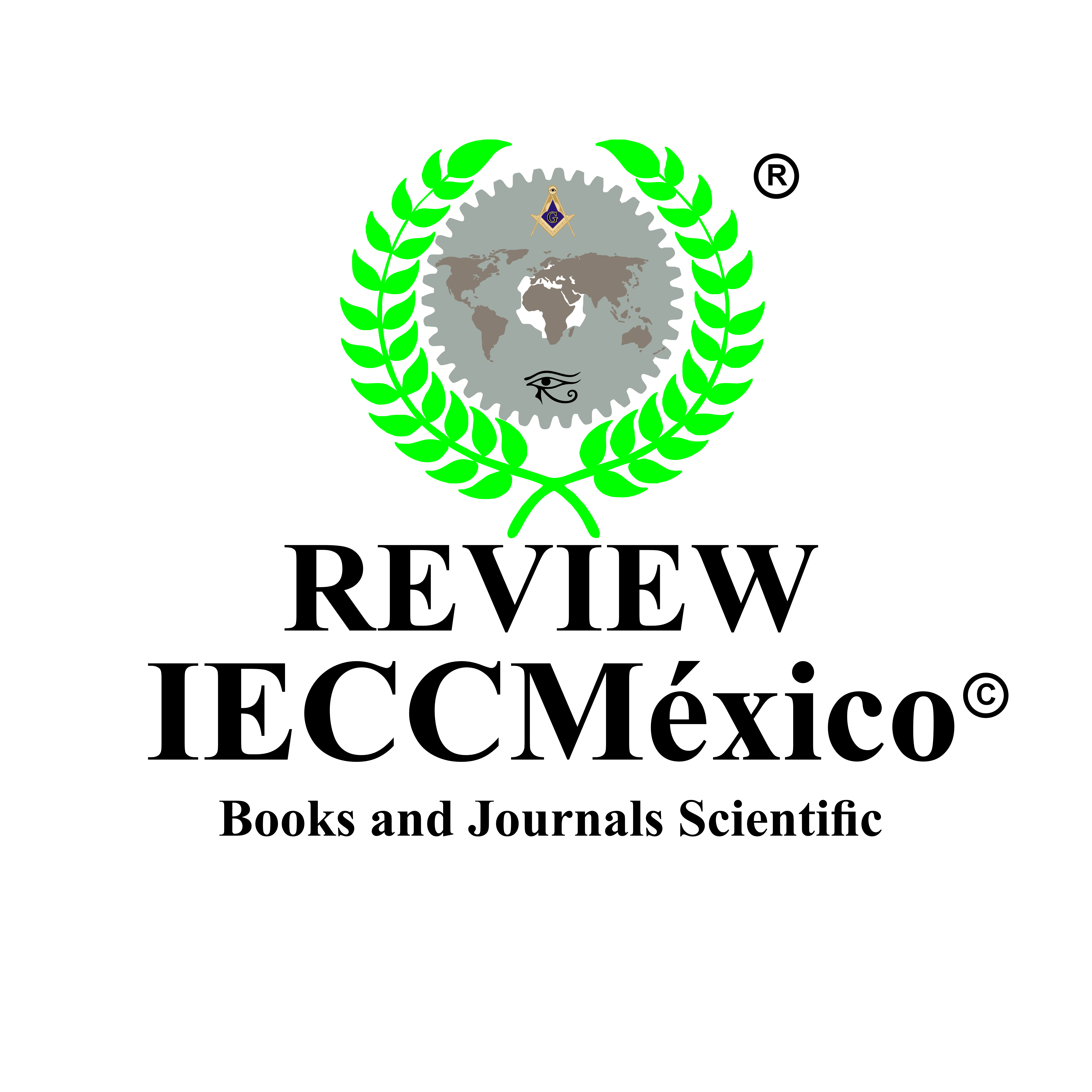 Revista IECCMEXICO
Guía para la Presentación de Artículos en la Revista de Divulgación CientíficaIECCMEXICO